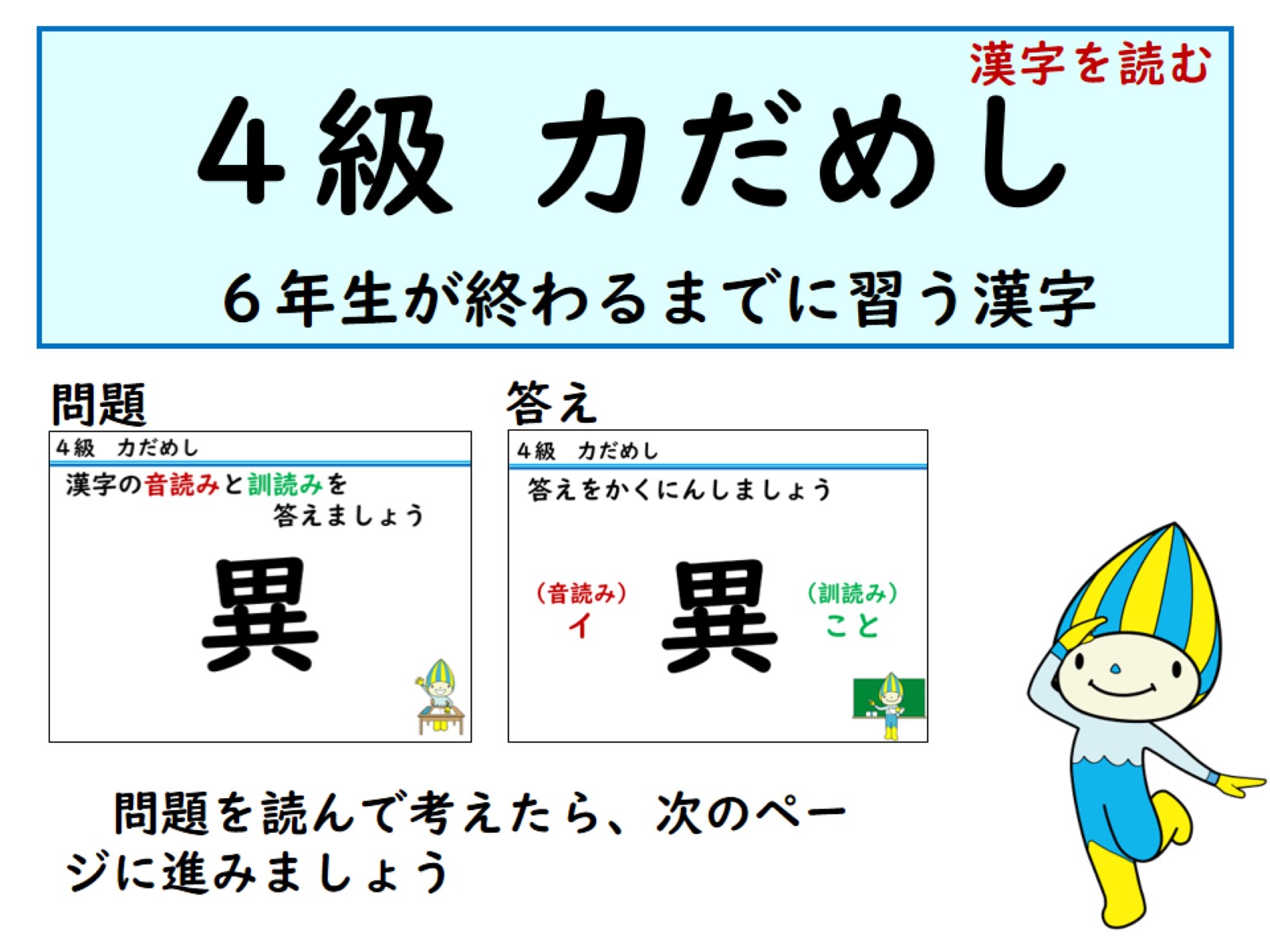 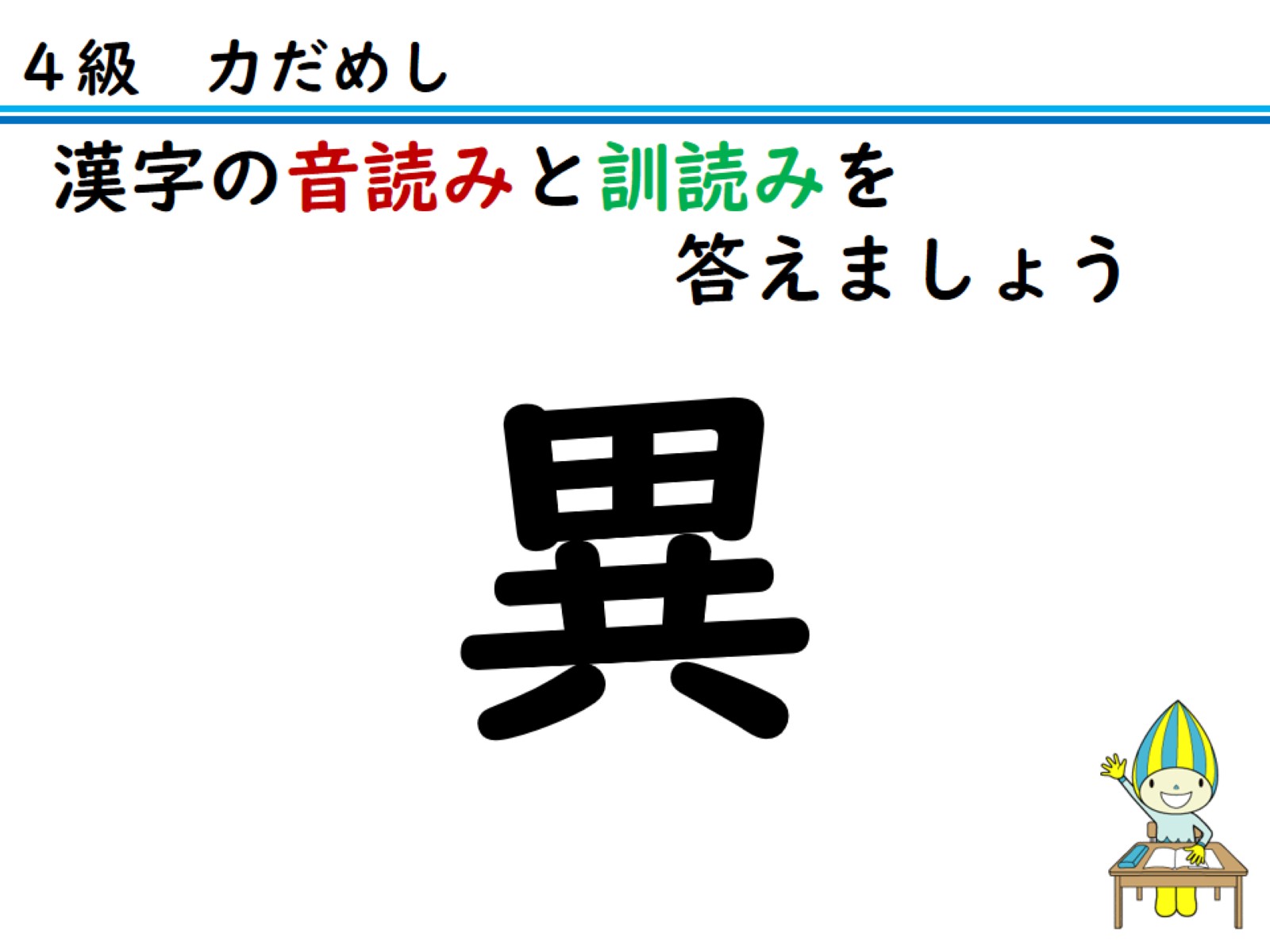 漢字の音読みと訓読みを　　　　　　　　答えましょう
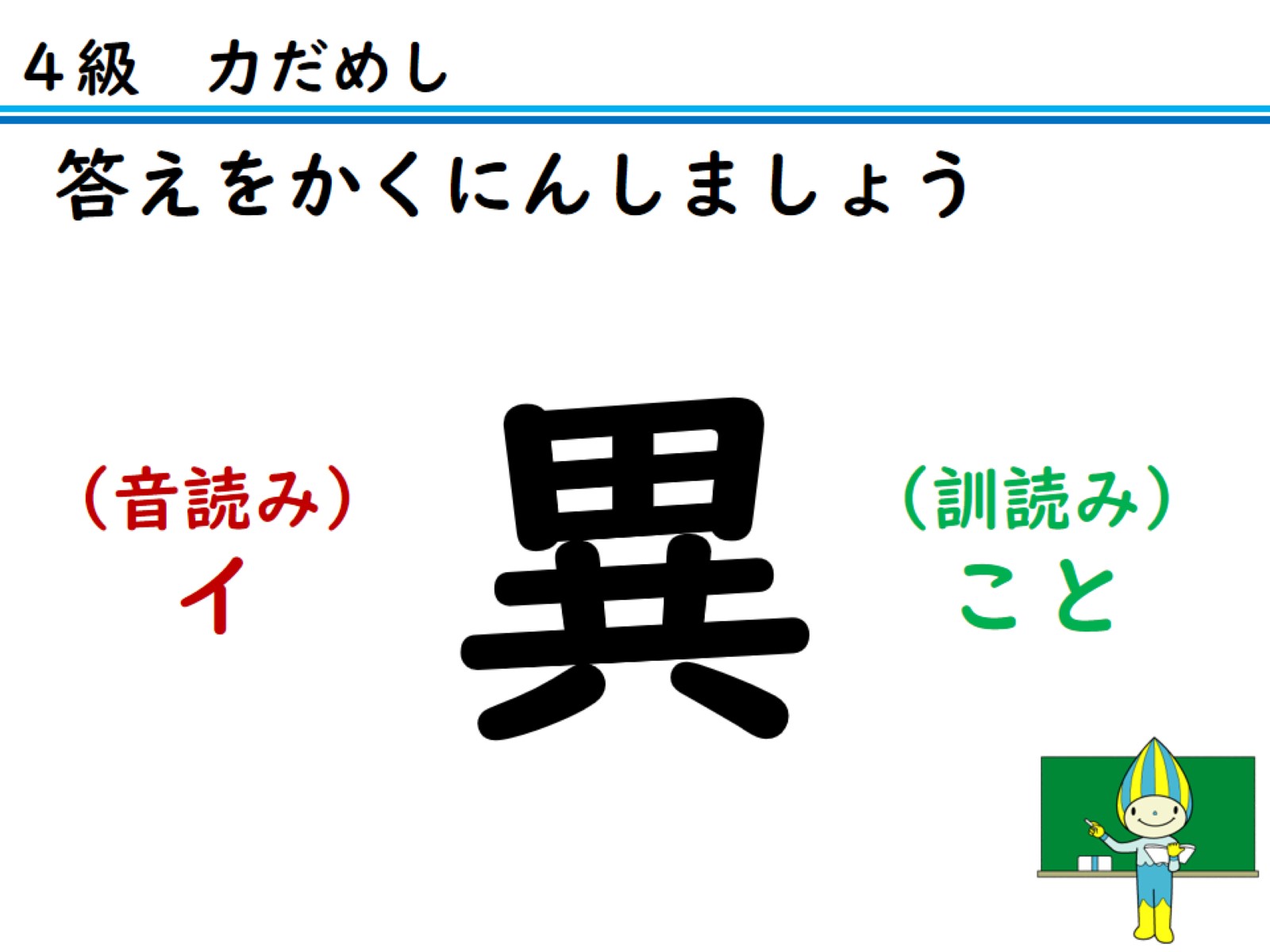 答えをかくにんしましょう
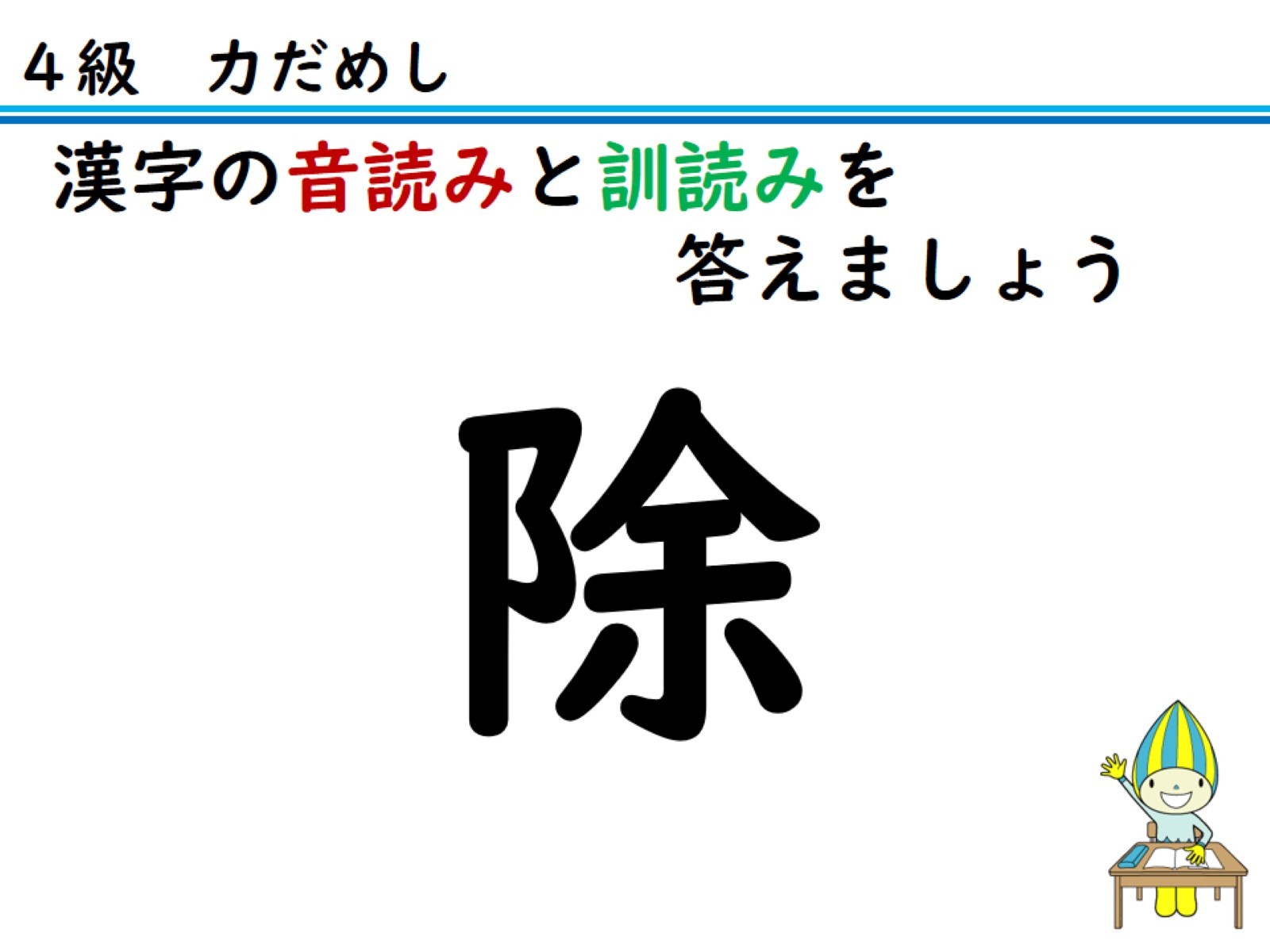 漢字の音読みと訓読みを　　　　　　　　答えましょう
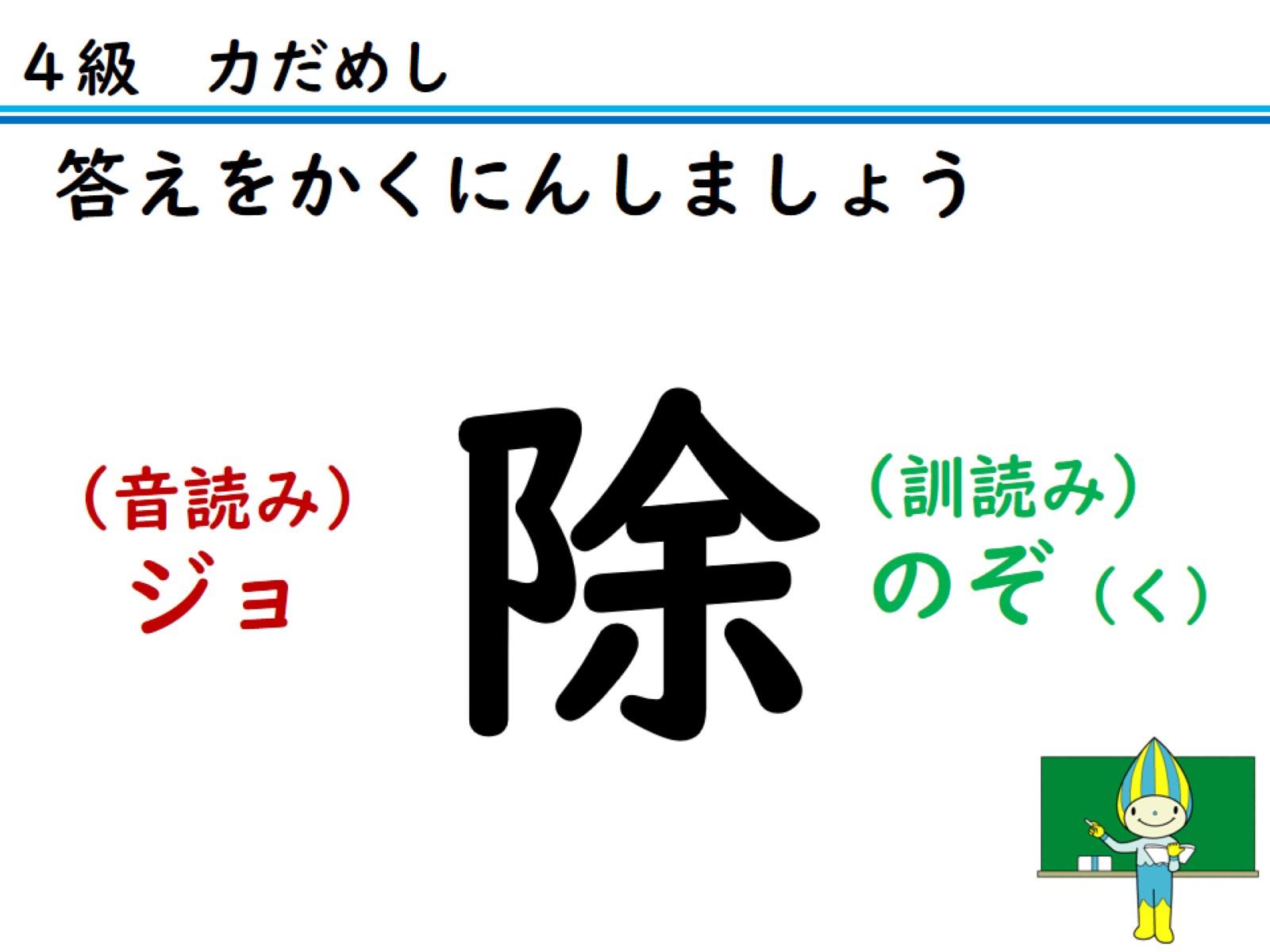 答えをかくにんしましょう
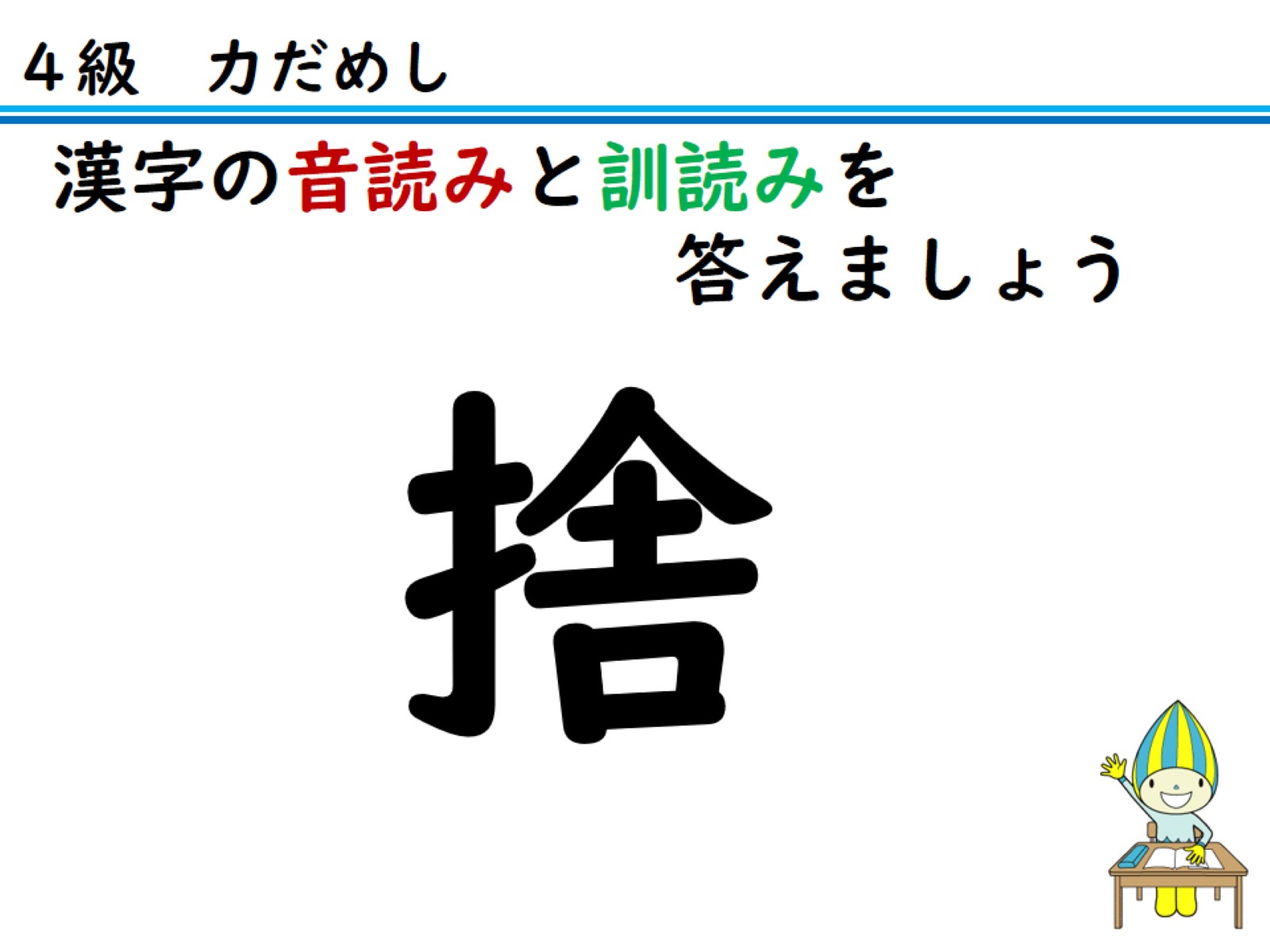 漢字の音読みと訓読みを　　　　　　　　答えましょう
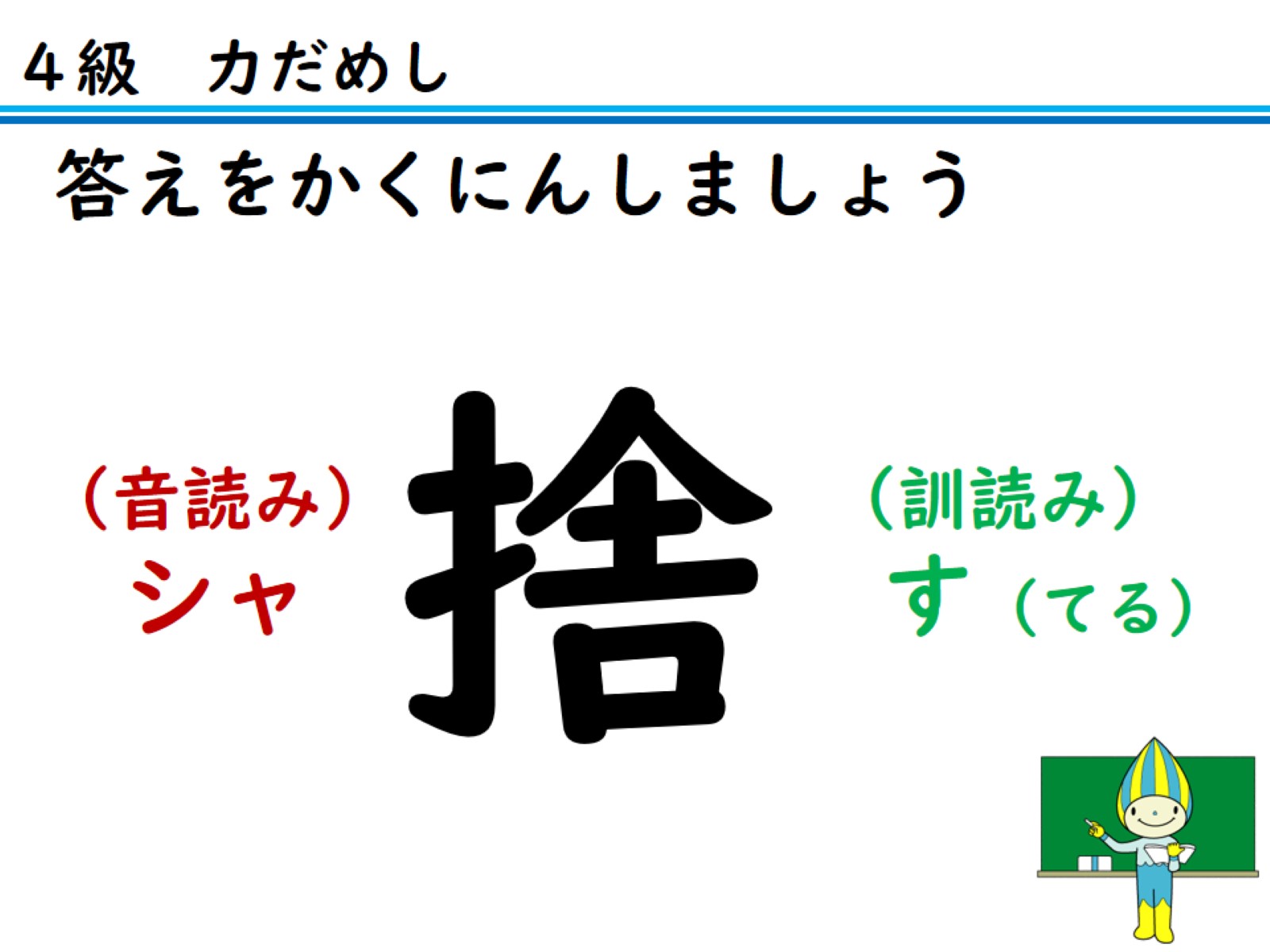 答えをかくにんしましょう
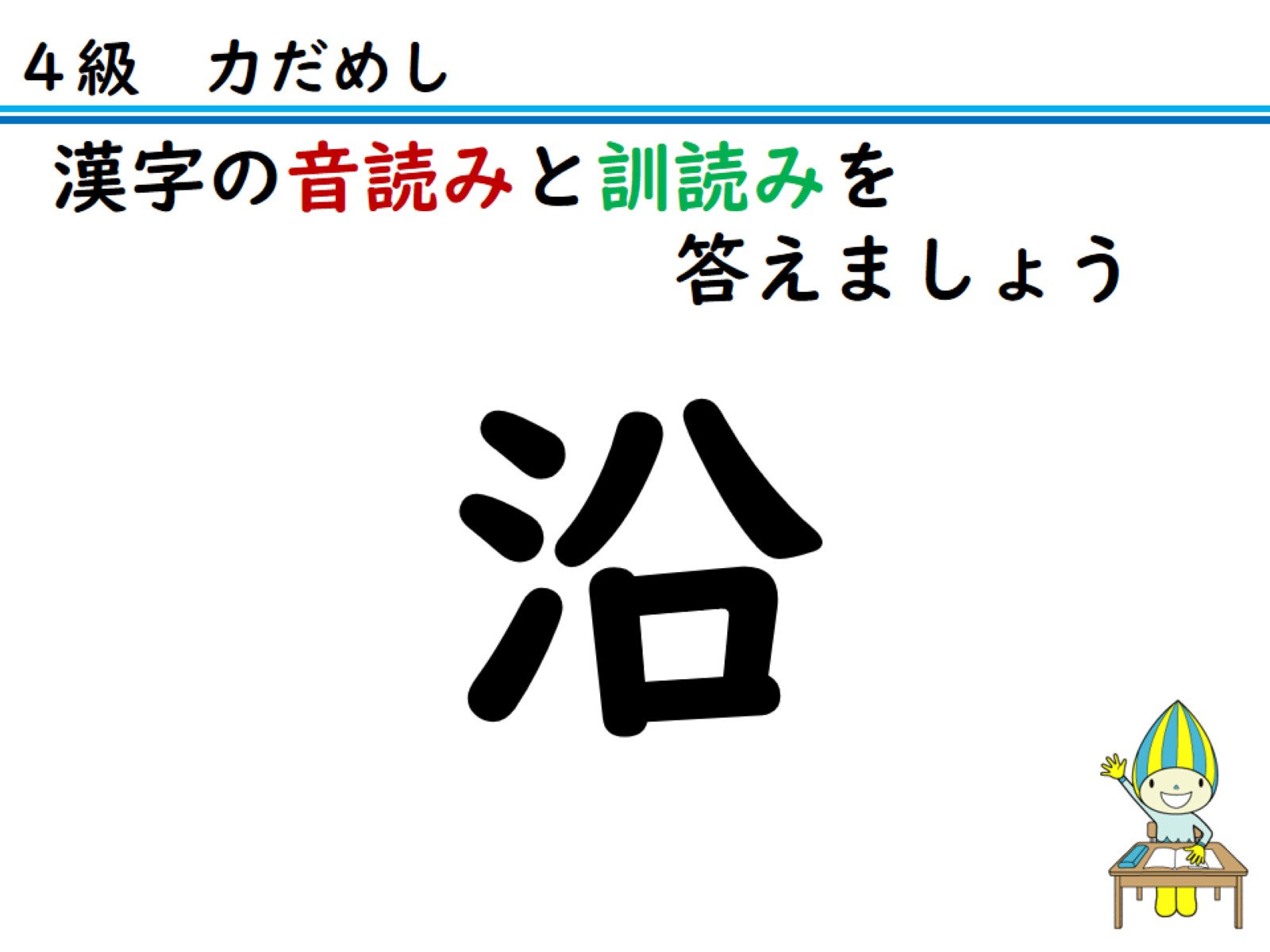 漢字の音読みと訓読みを　　　　　　　　答えましょう
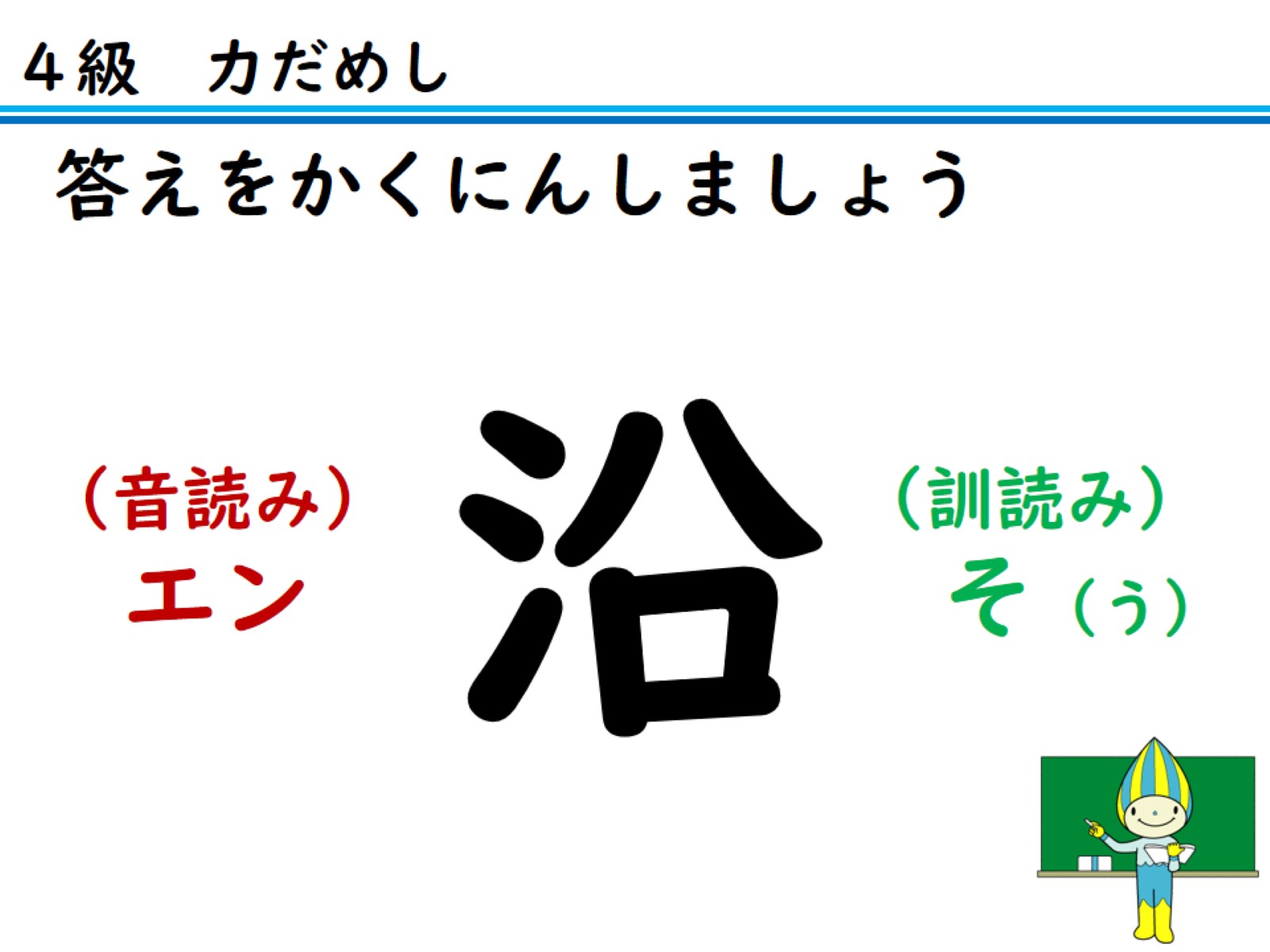 答えをかくにんしましょう
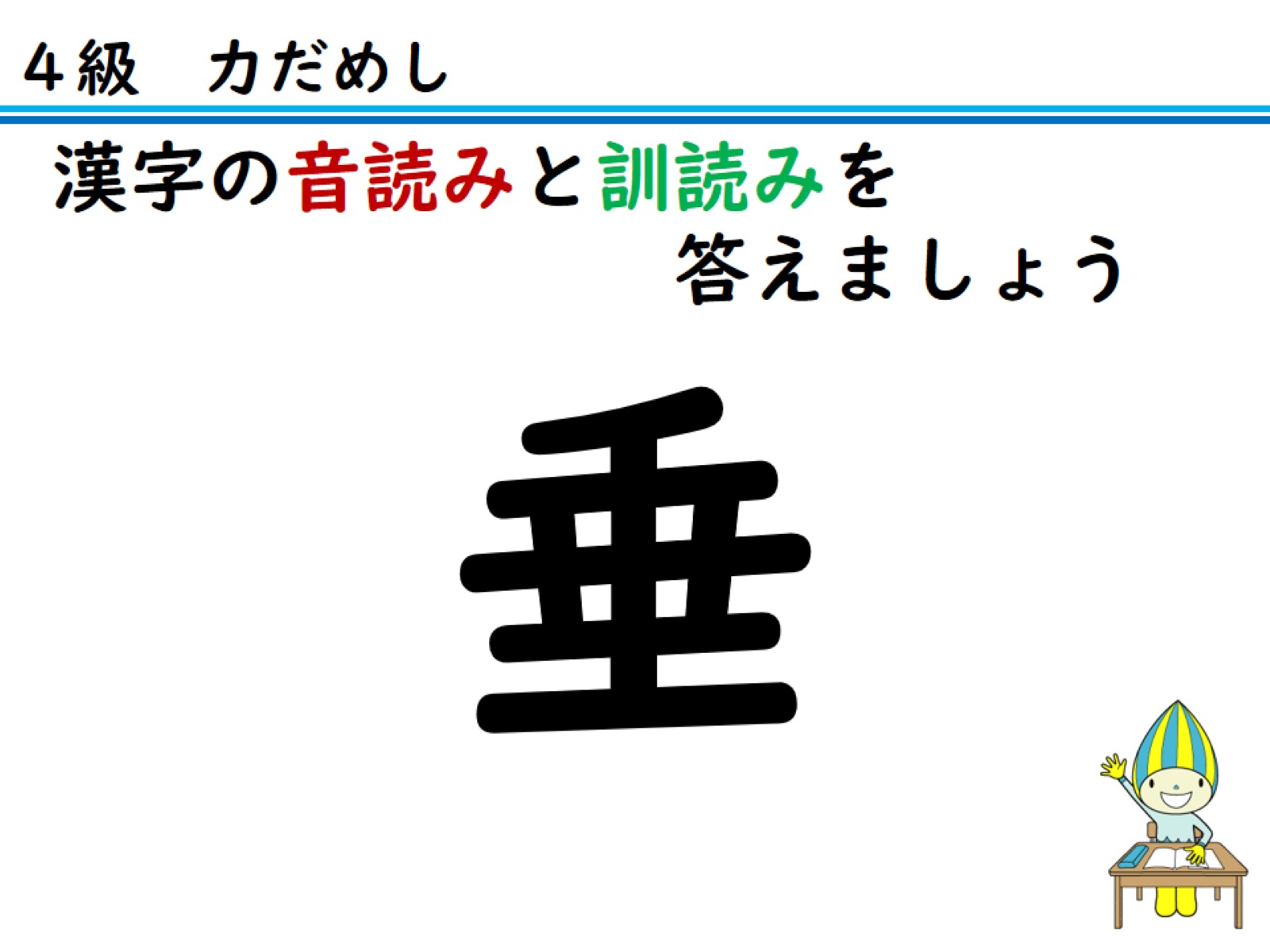 漢字の音読みと訓読みを　　　　　　　　答えましょう
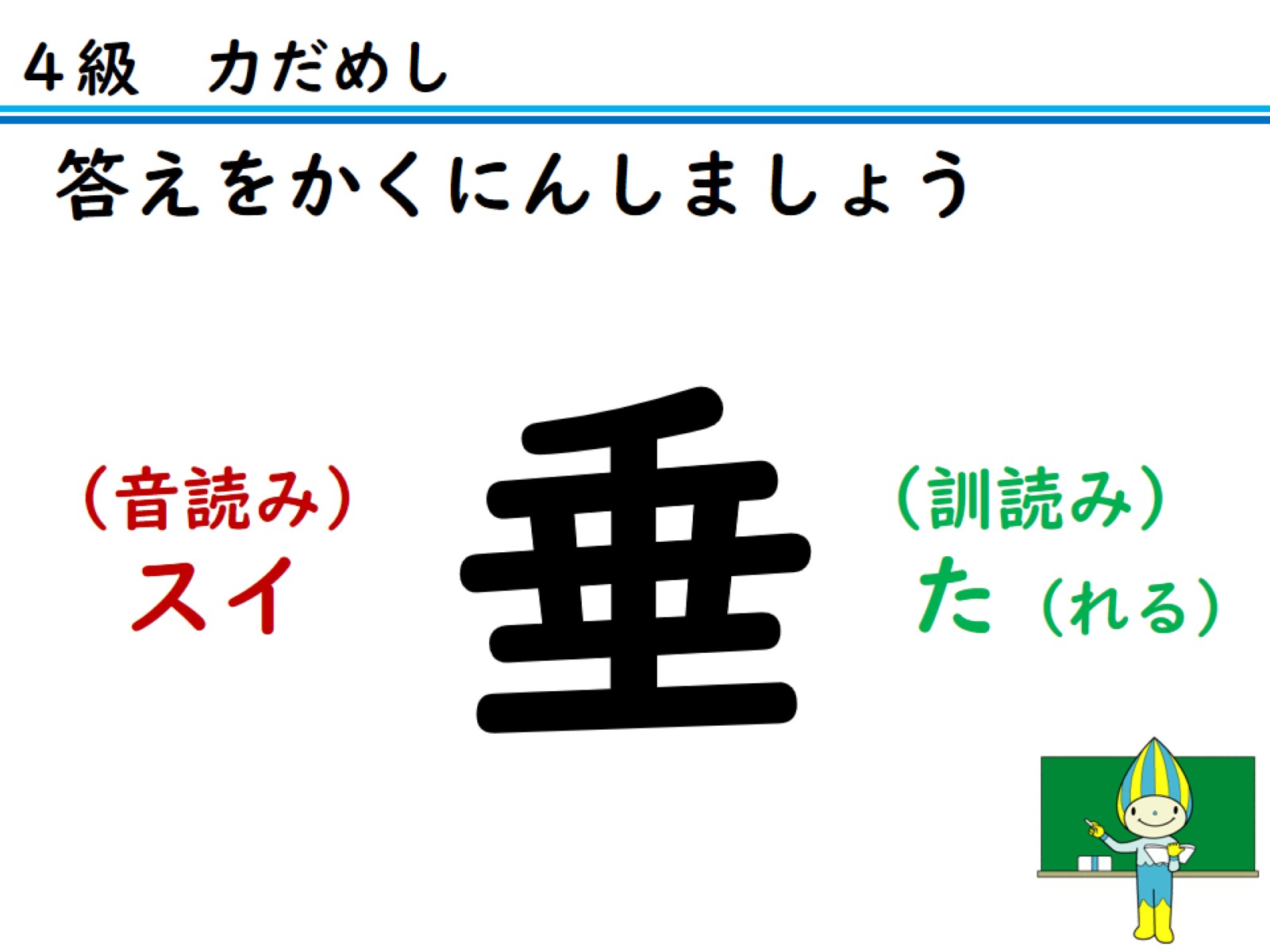 答えをかくにんしましょう
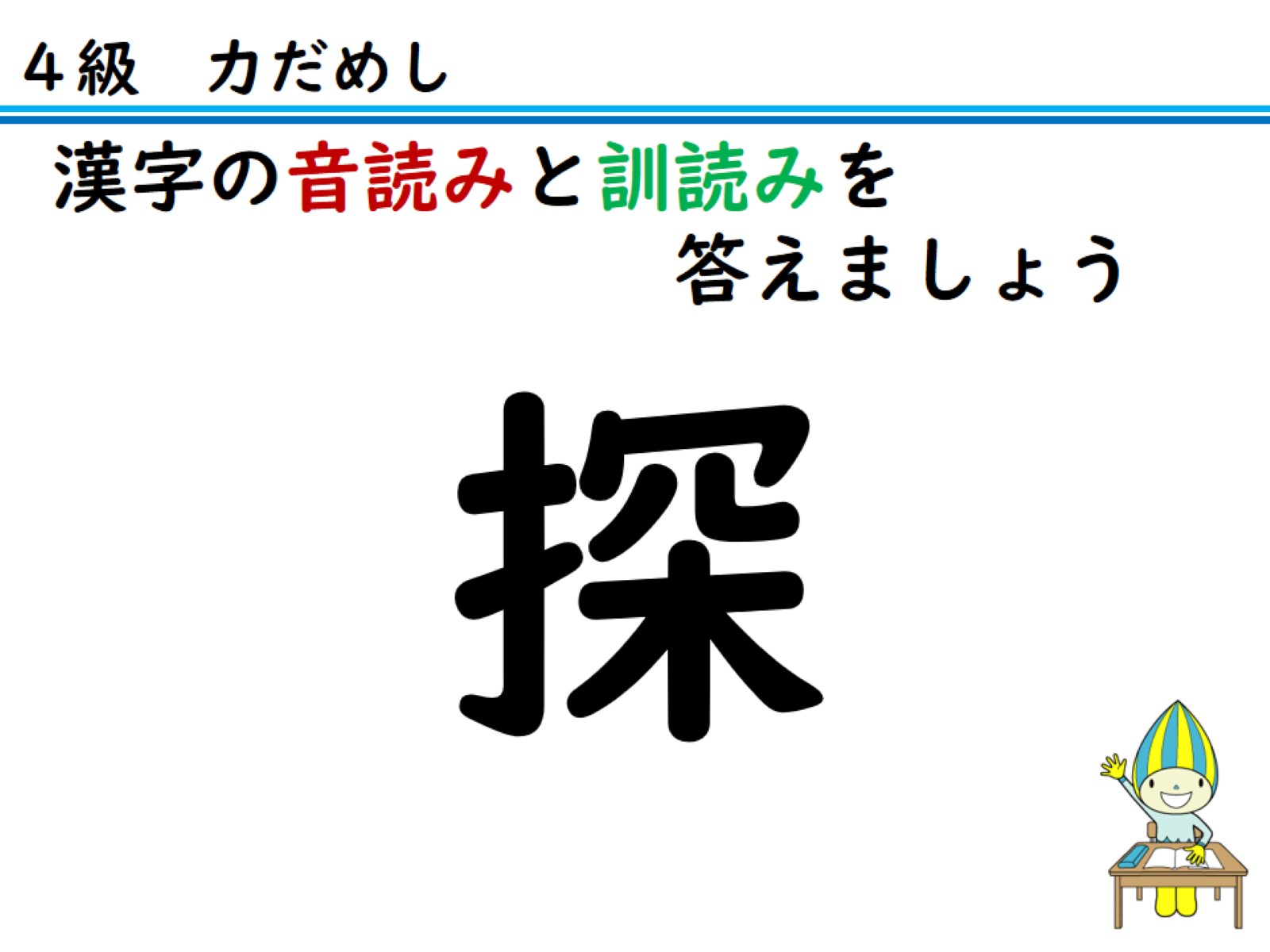 漢字の音読みと訓読みを　　　　　　　　答えましょう
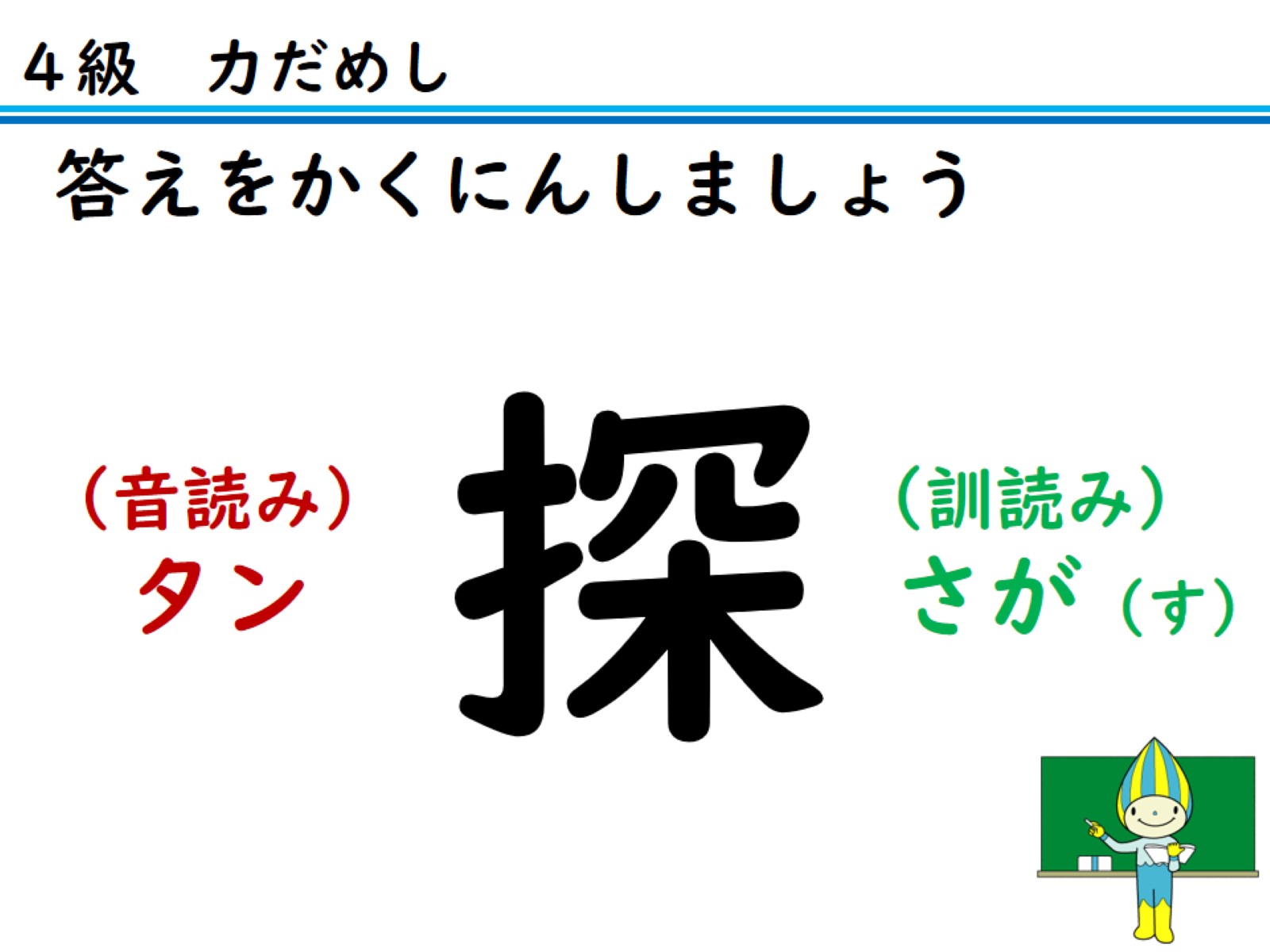 答えをかくにんしましょう
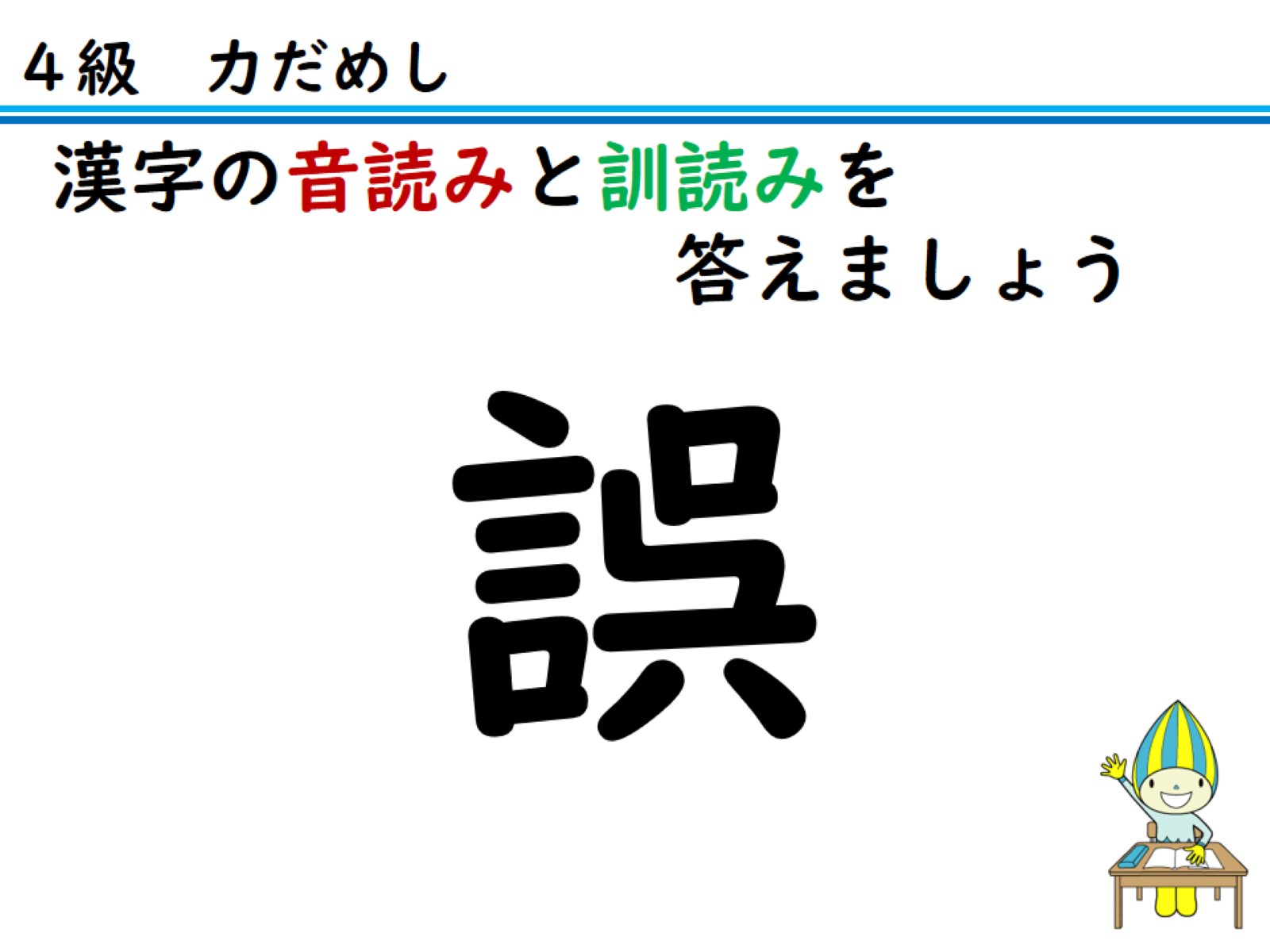 漢字の音読みと訓読みを　　　　　　　　答えましょう
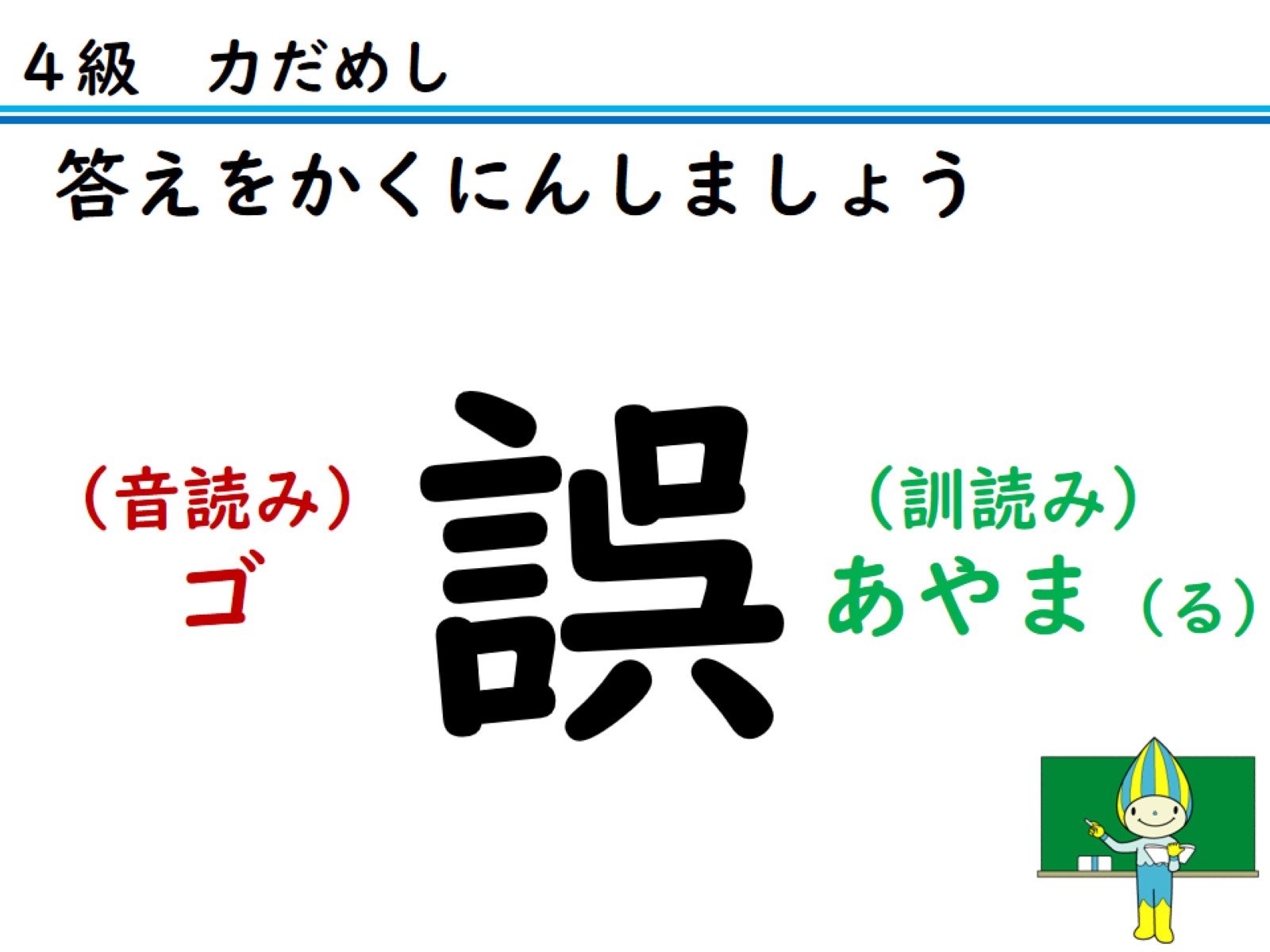 答えをかくにんしましょう
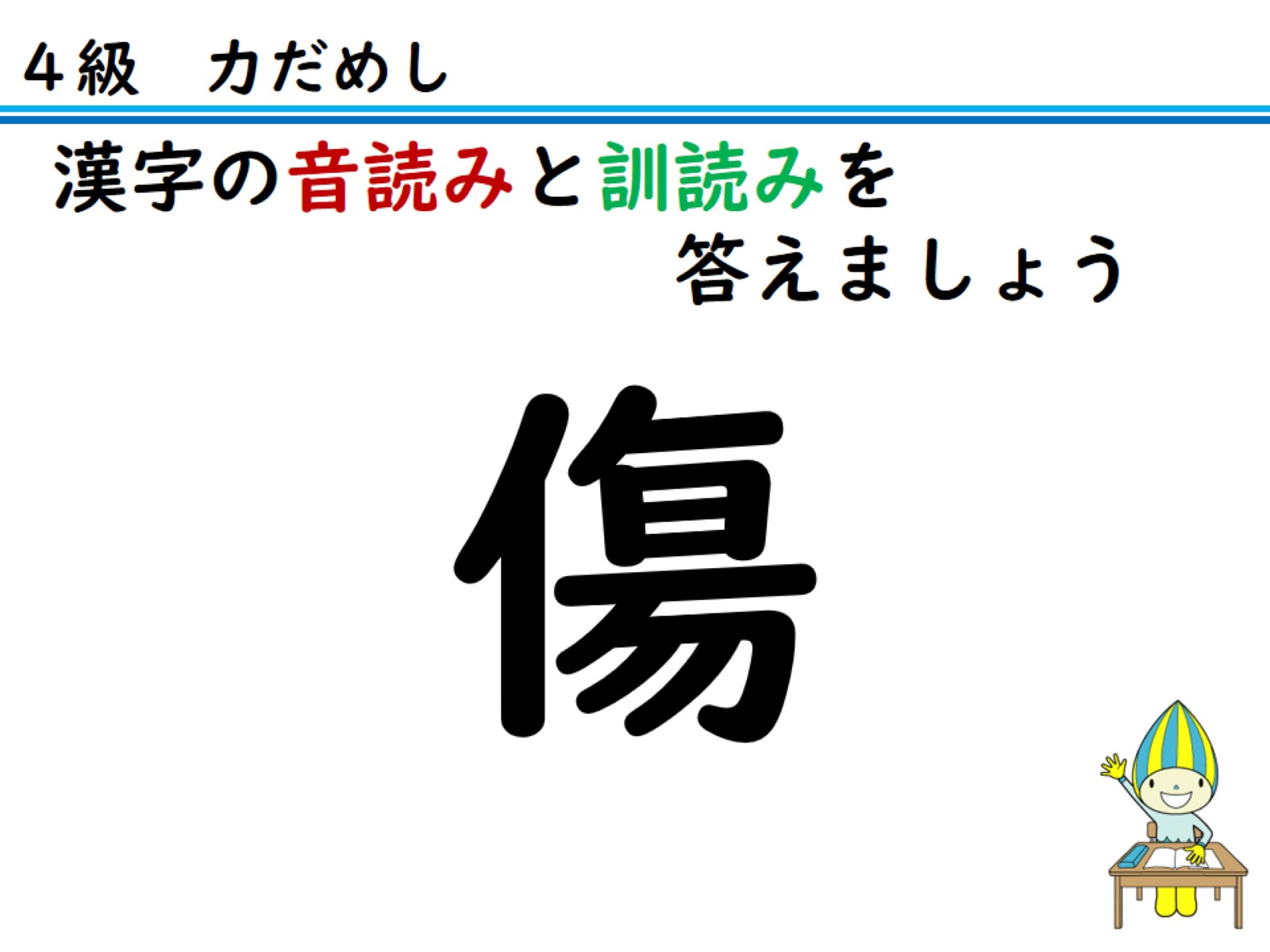 漢字の音読みと訓読みを　　　　　　　　答えましょう
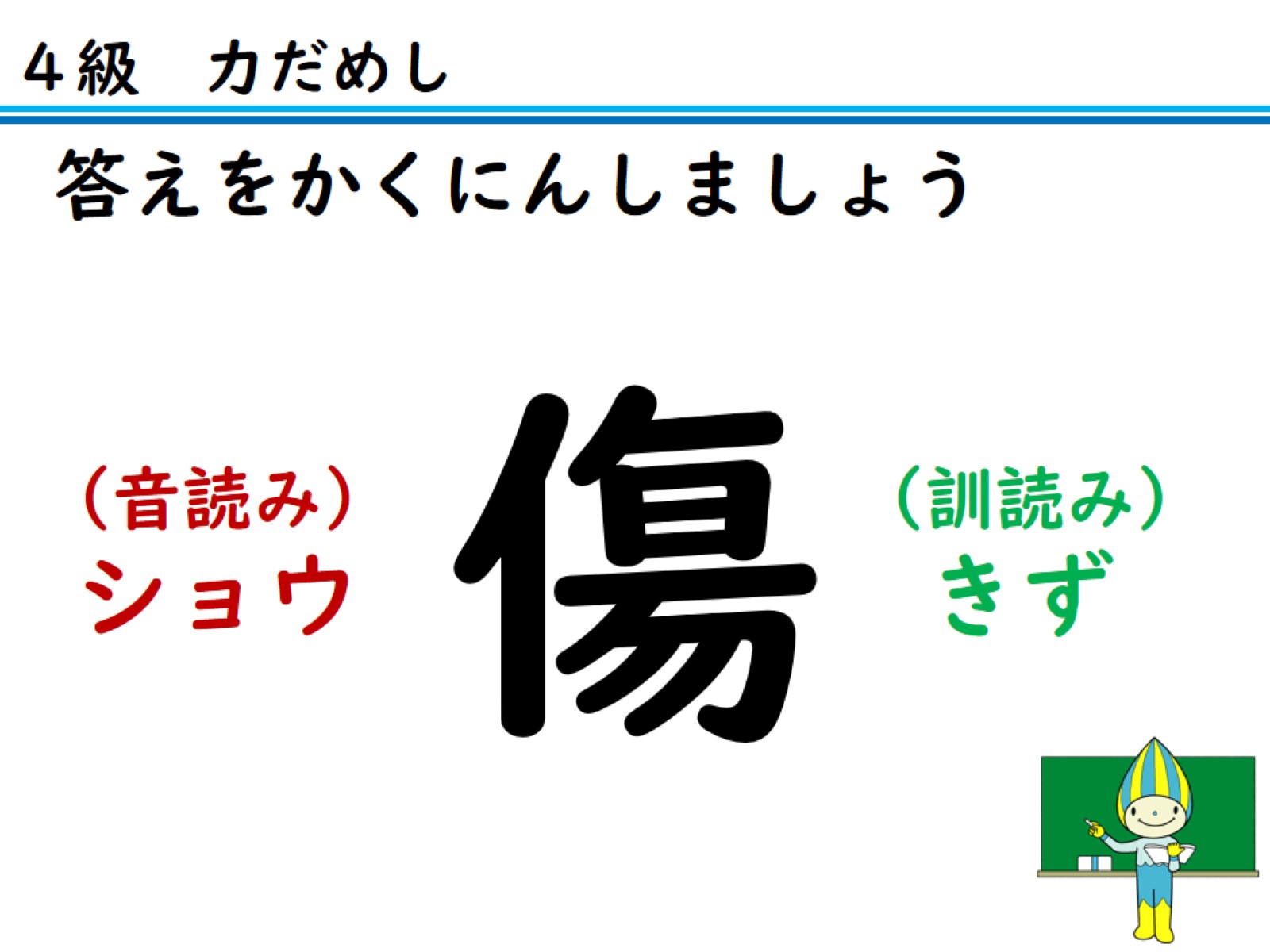 答えをかくにんしましょう
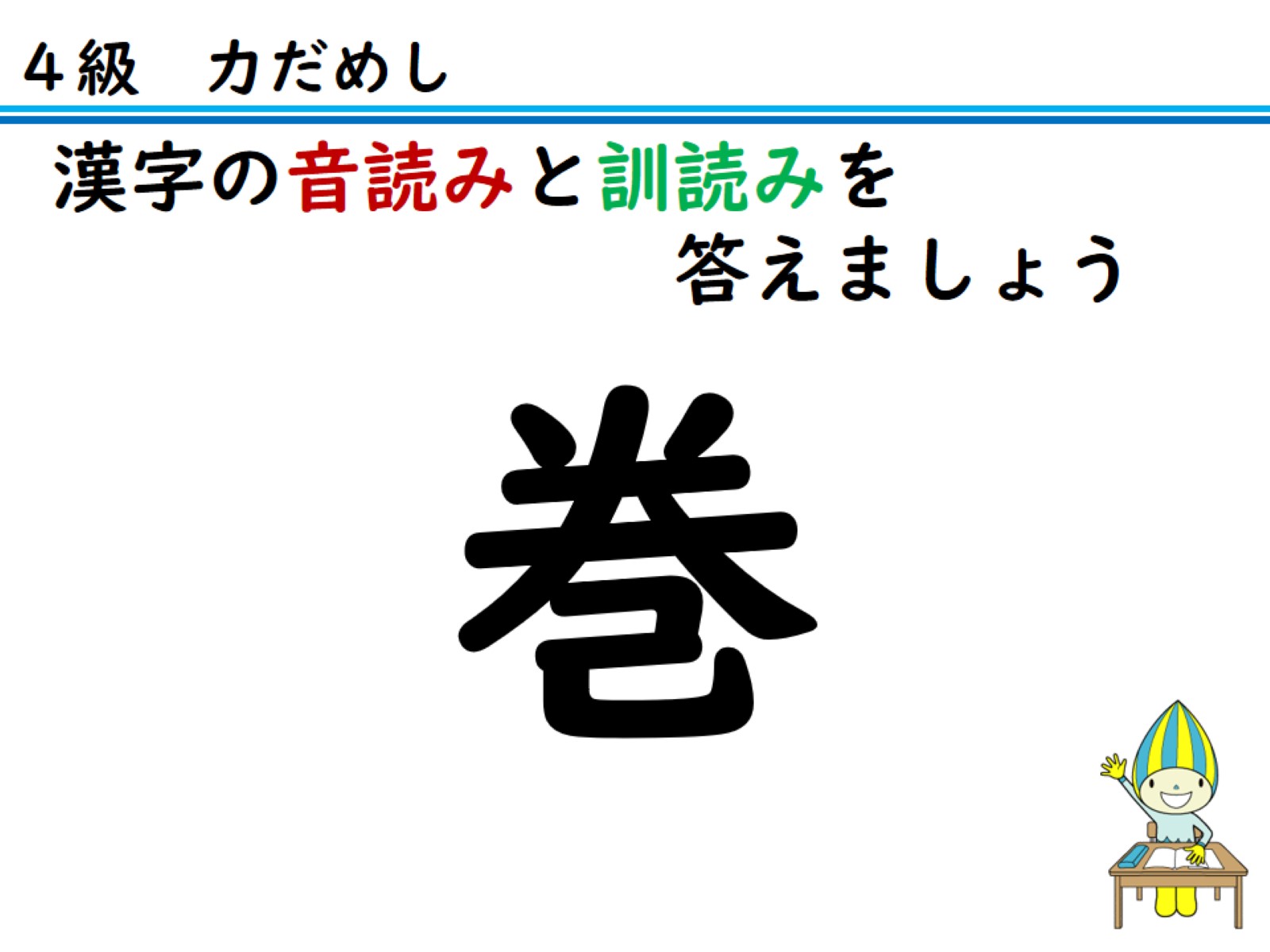 漢字の音読みと訓読みを　　　　　　　　答えましょう
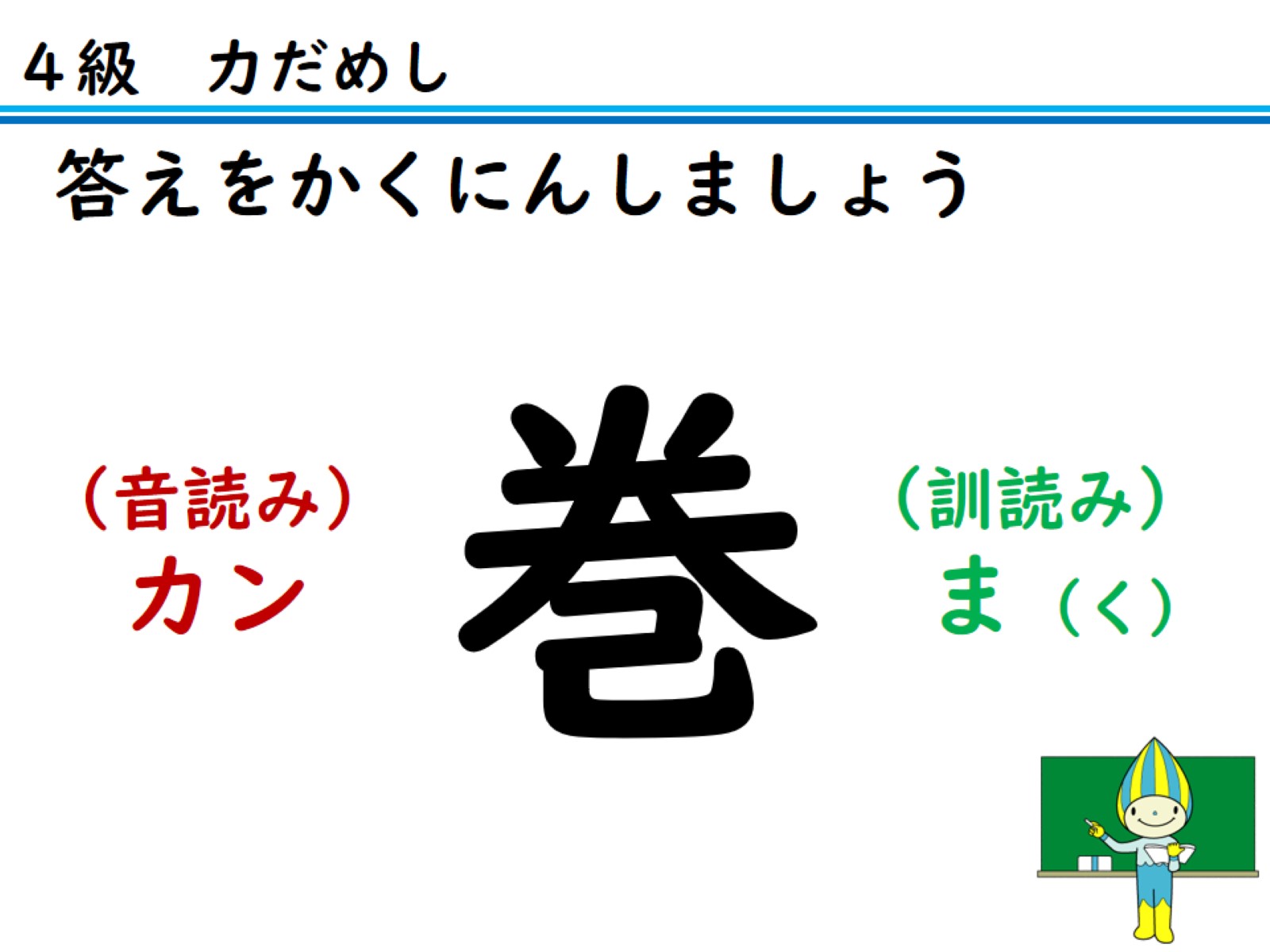 答えをかくにんしましょう
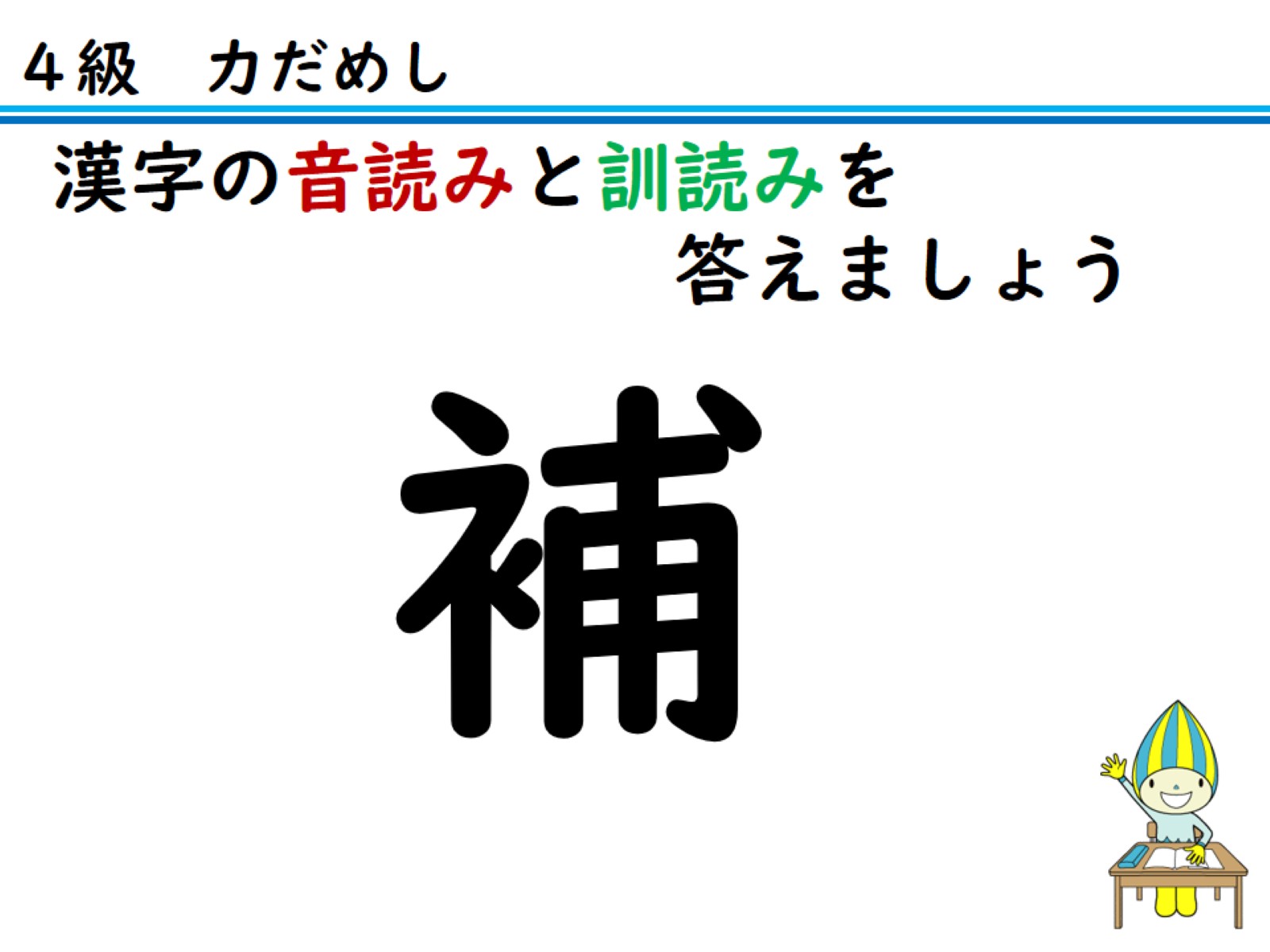 漢字の音読みと訓読みを　　　　　　　　答えましょう
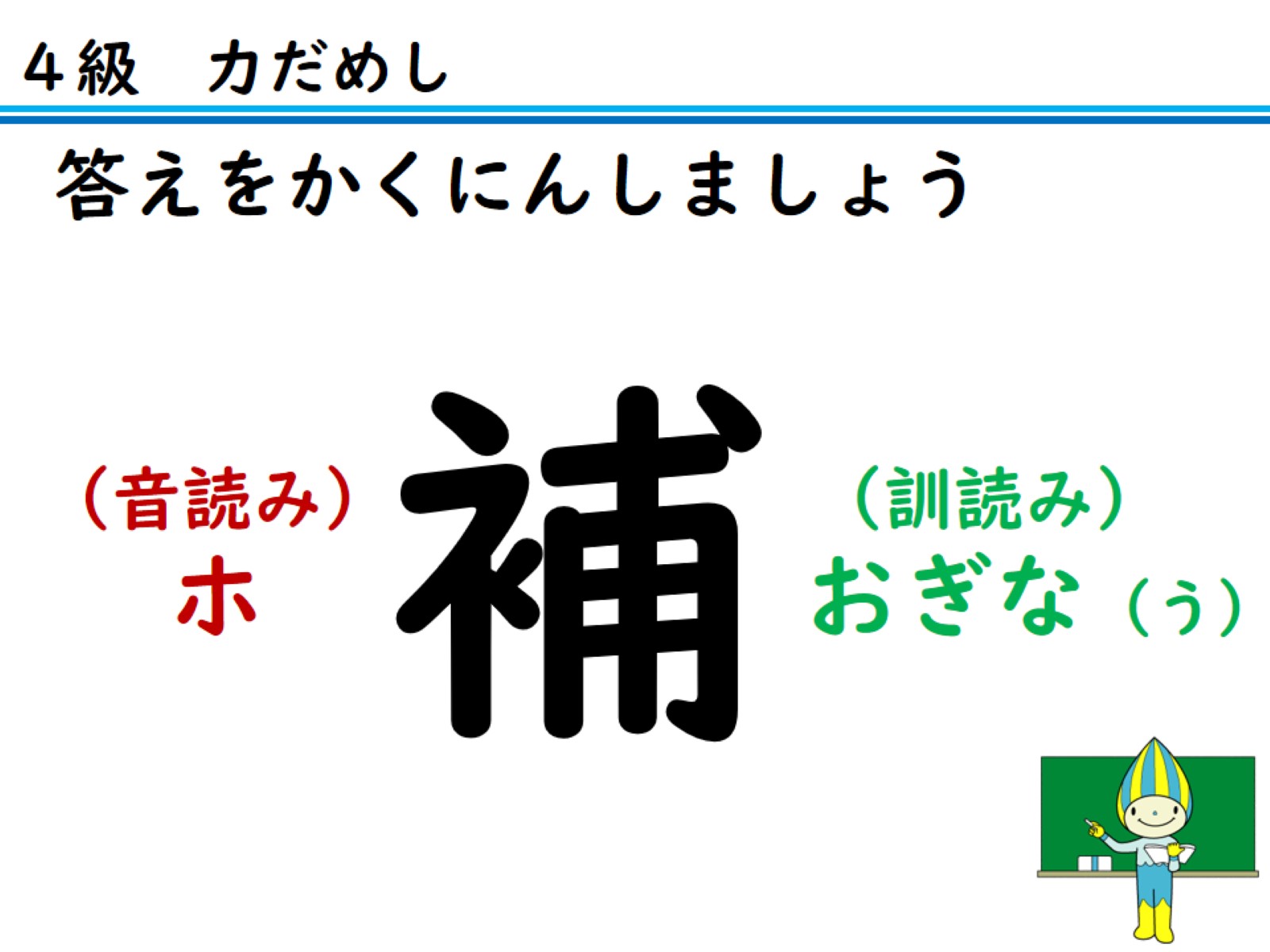 答えをかくにんしましょう
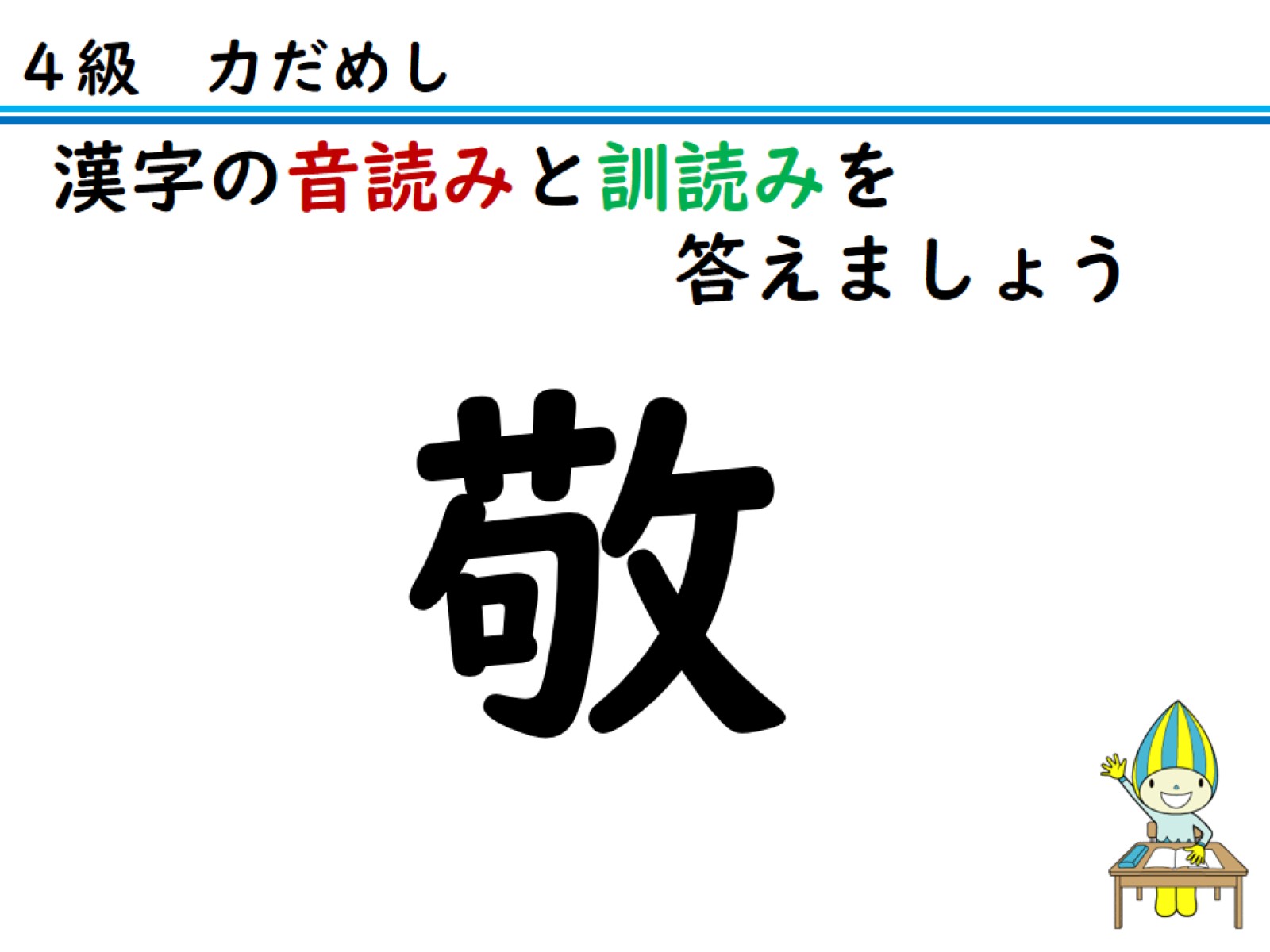 漢字の音読みと訓読みを　　　　　　　　答えましょう
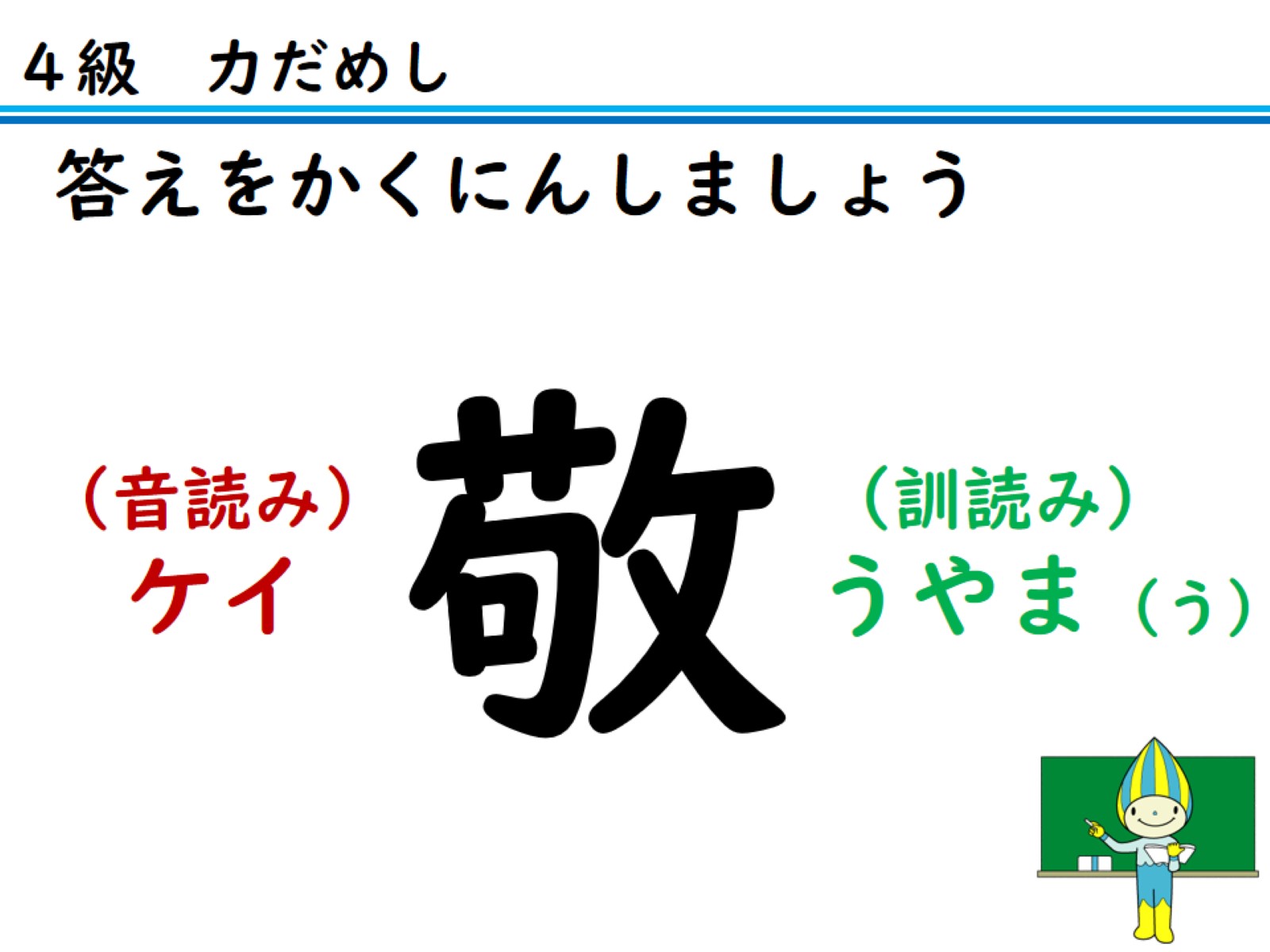 答えをかくにんしましょう
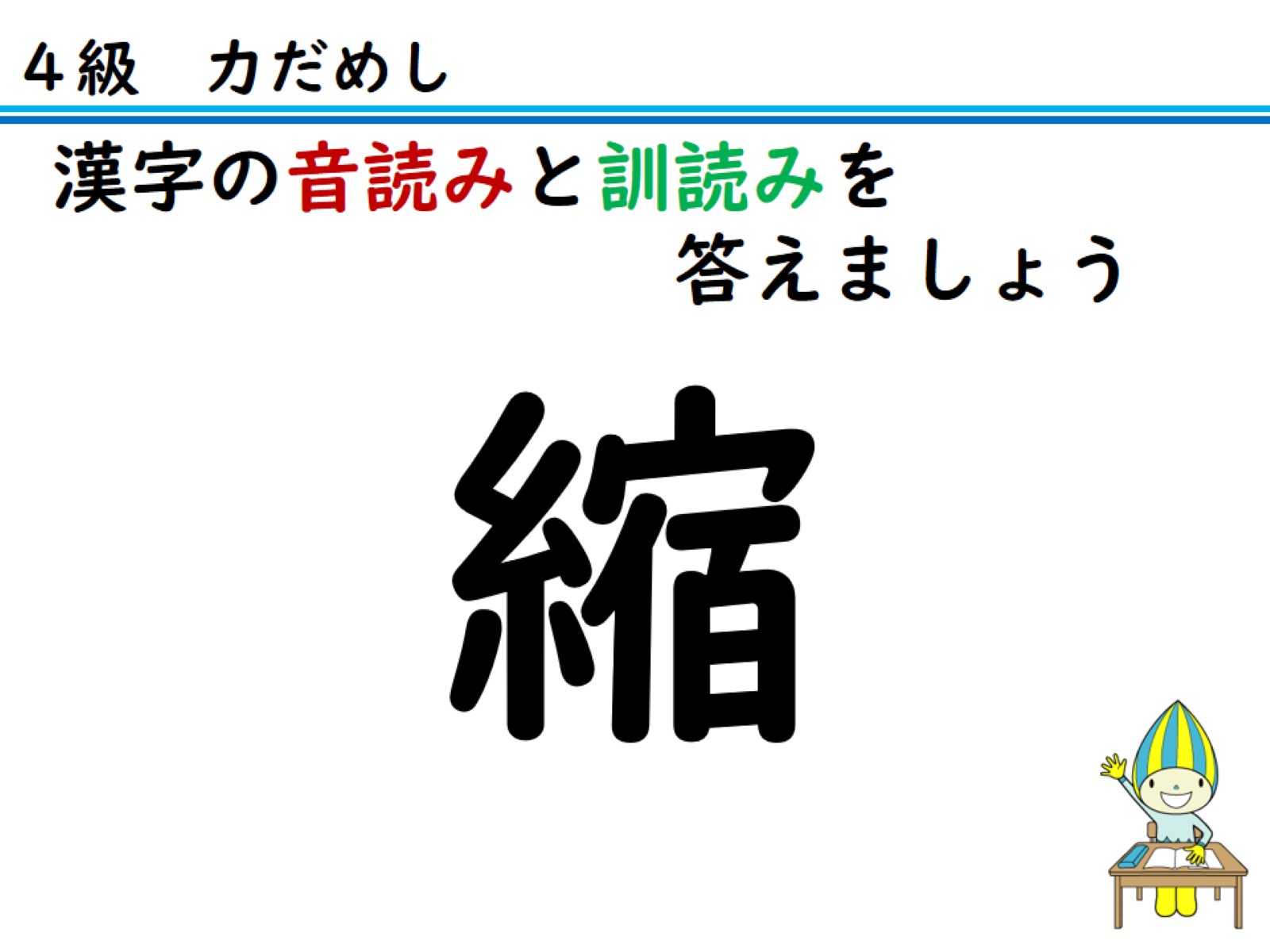 漢字の音読みと訓読みを　　　　　　　　答えましょう
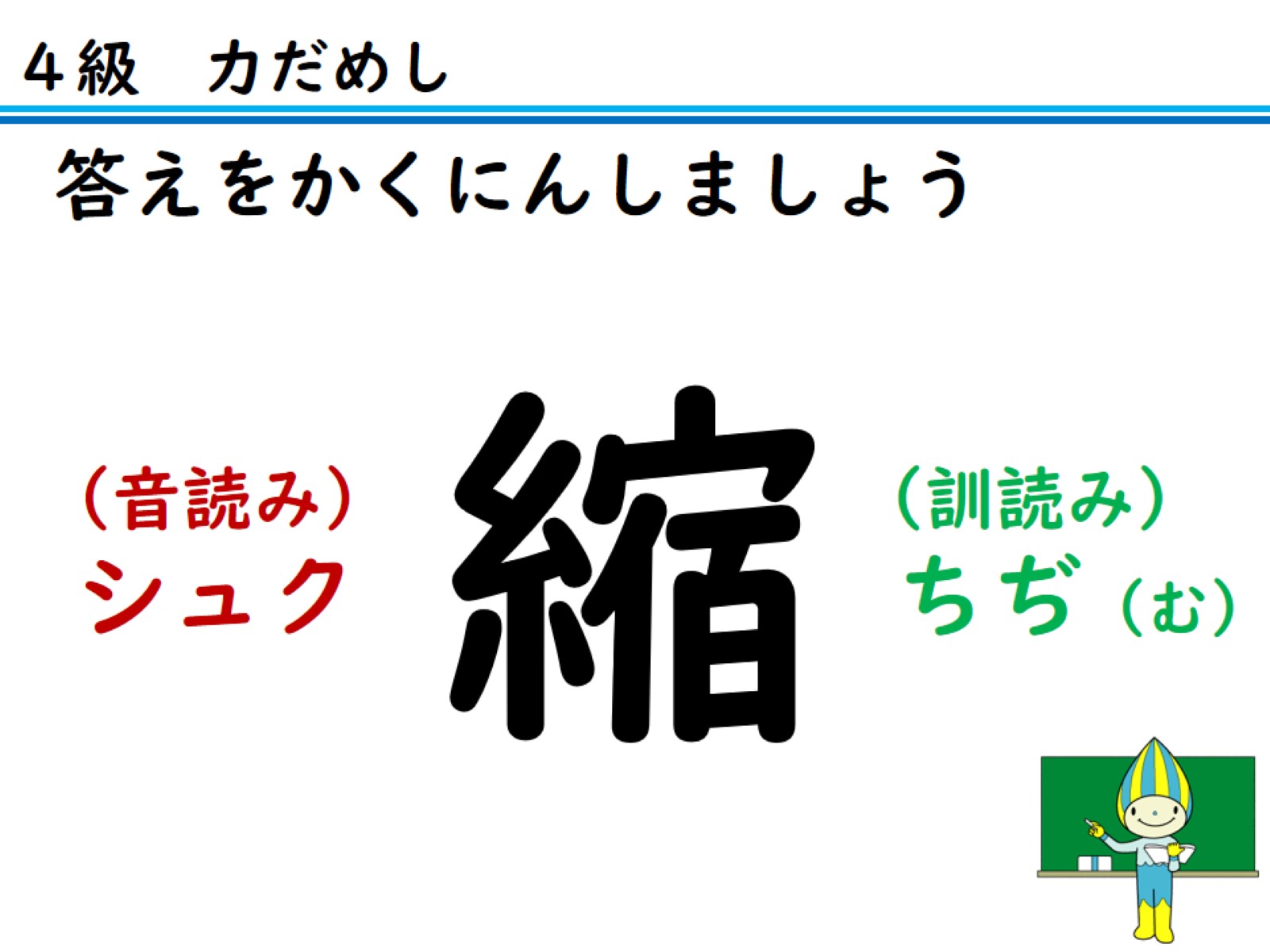 答えをかくにんしましょう
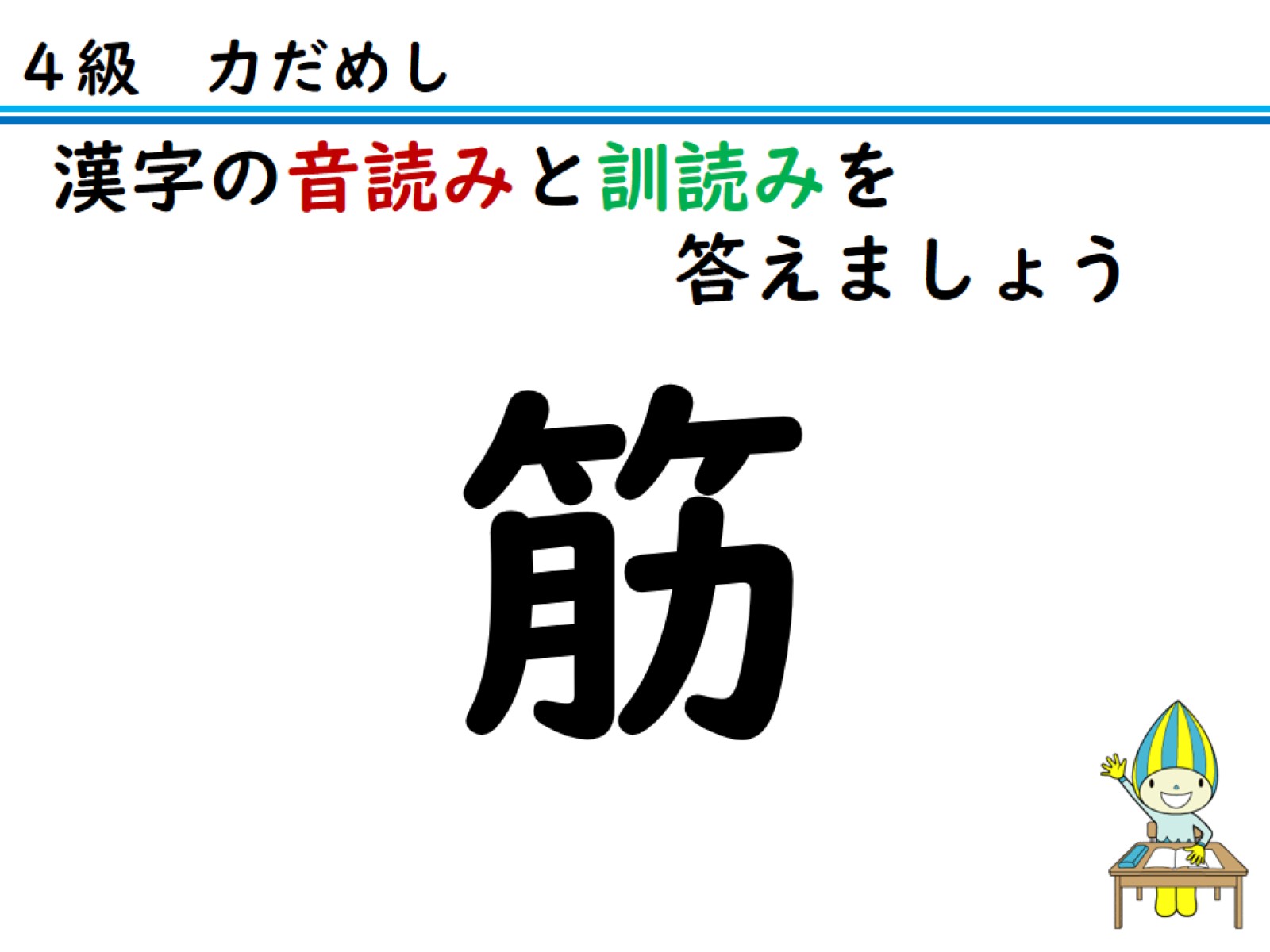 漢字の音読みと訓読みを　　　　　　　　答えましょう
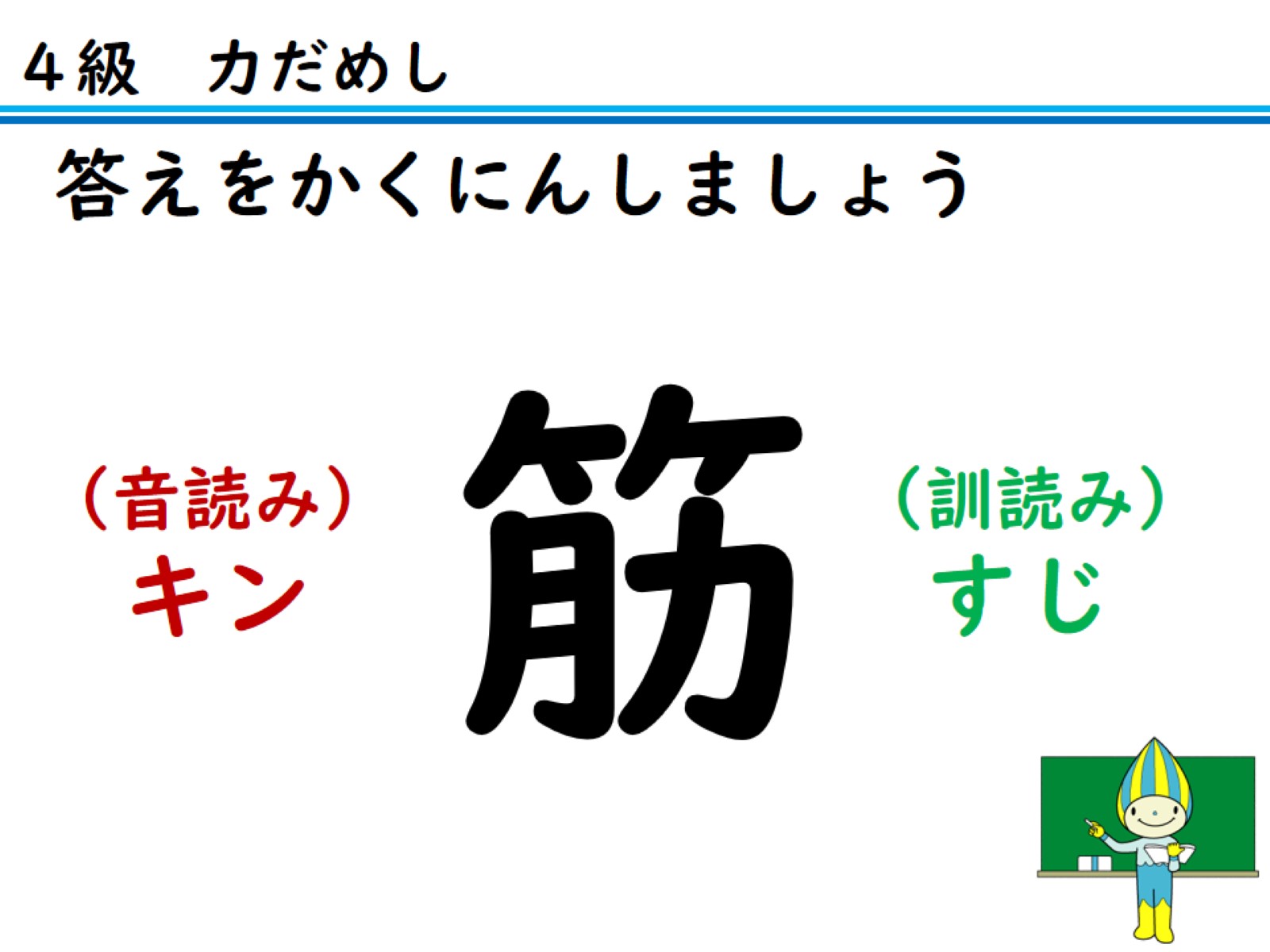 答えをかくにんしましょう